TRANSAKSI INKASO DALAM DAN LUAR NEGERI
Pertemuan 6
LLPDLN
Definisi
Inkaso adalah jasa perbankan untuk melakukan penagihan melalui sarana warkat-warkat berharga (mis. Cek, Bilyet Giro, Wesel, Promes, dll) pada pihak ketiga (si tertagih) atas permintaan nasabahnya (si penagih).
Pihak yang terlibat dalam transaksi Inkaso
Principal, yaitu pihak yang memberikan amanat kepada bank untuk menagihkan warkat berharga yang dimilikinya kepada si tertagih.
Remitting Bank, yaitu bank yang diberikan oleh nasabah untuk mengirimkan/menagihkan warkat-warkat berharga yang hendak diinkasokan.
Presenting Bank, yaitu bank yang menerima tagihan inkaso dari remitting bank. Presenting bank inilah yang menerbitkan warkat berharga yang diinkasokan. 
Drawee, yaitu pihak yang tertagih yang mengeluarkan warkat berharga kepada principal atas transaksi yang sudah mereka lakukan. Collecting Bank, yaitu bank-bank yang terlibat dalam proses inkaso
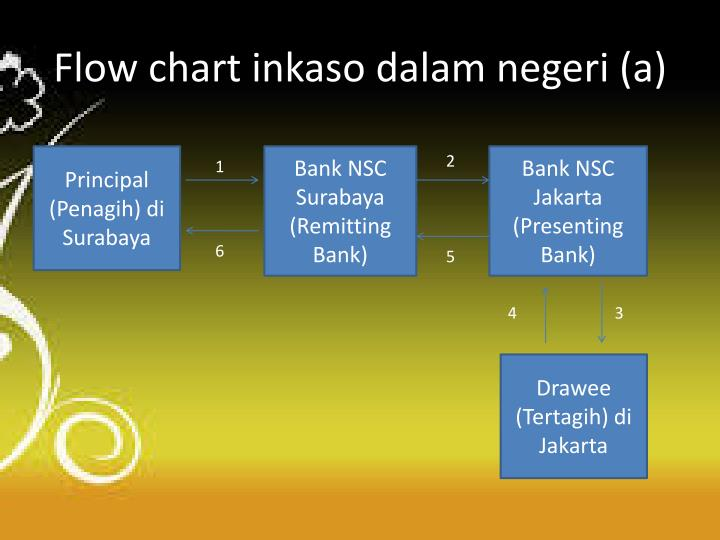 Contoh Simulasi Inkaso
pada Bank NSC Surabaya untuk memerintahkan menagihkan warkat yang diterbitkan oleh Bank NSC Jakarta kepada si tertagih di Jakarta. 

Bank NSC Surabaya membuat surat pengantar inkaso dan mengirimkannya bersama-sama dengan warkat yang hendak ditagihkan ke Bank NSC Jakarta melalui pos maupun jasa ekspedisi. 

Setelah Bank NSC Jakarta menerima surat pengantar inkaso dan warkat inkaso dari Bank NSC Surabaya , kemudian menagihkan kepada si tertagih Mendebet rekening si tertagih pada Bank Bank NSC Jakarta.

Dan setelah dipastikan dana hasil tagihan inkaso tersebut berhasil ditagih maka dana tersebut akan dikirimkan/dikreditkan kepada Bank NSC Surabaya Selanjutnya oleh Bank NSC Surabaya akan diserahkan kepada si penagih
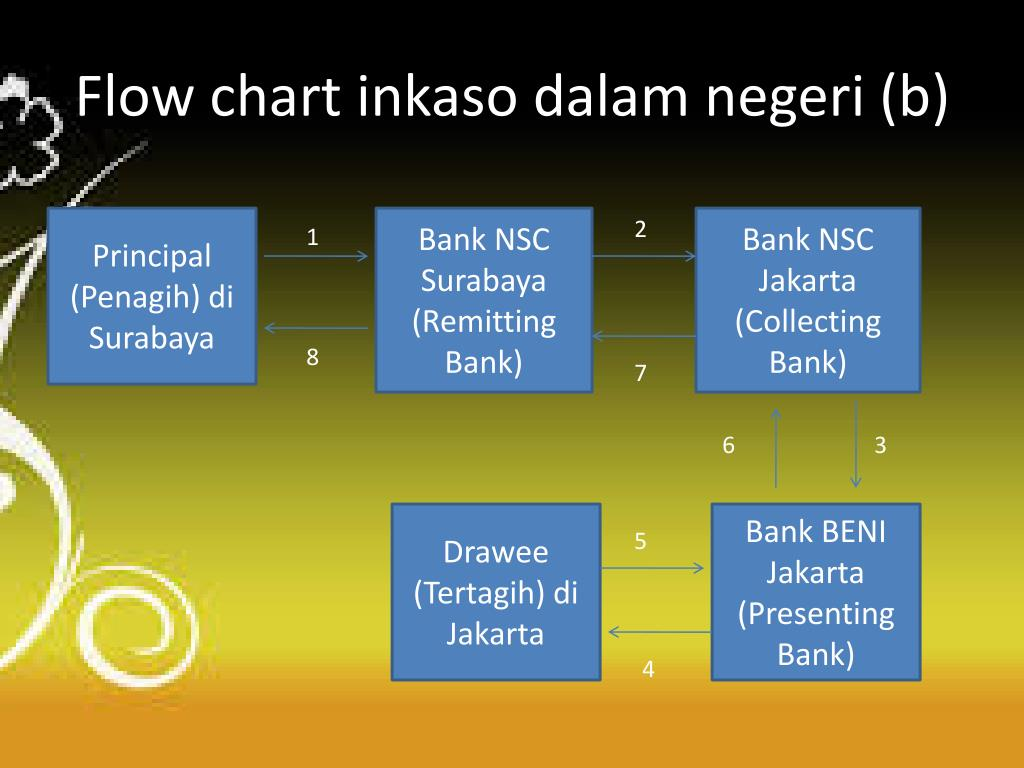 Simulasi Inkaso Dalam Negeri
pada Bank NSC Surabaya untuk memerintahkan menagihkan warkat yang diterbitkan oleh Bank BENI Jakarta kepada si tertagih di Jakarta.

Bank NSC Surabaya membuat surat pengantar inkaso dan mengirimkannya bersama-sama dengan warkat yang hendak ditagihkan ke Bank NSC Jakarta melalui pos maupun jasa ekspedisi. 

Setelah Bank NSC Jakarta menerima surat pengantar inkaso dan warkat inkaso dari Bank NSC Surabaya , kemudian menagihkan kepada Bank BENI Jakarta melalui sarana kliring di Jakarta.

Bank BENI Jakarta menerima tagihan kliring dari Bank NSC Jakarta, kemudian mendebet rekening si tertagih pada Bank BENI Jakarta. 

Setelah dipastikan dana hasil tagihan inkaso tersebut berhasil ditagih Maka dana tersebut akan dikirimkan/dikreditkan kepada Bank NSC Jakarta melalui kliring Yang kemudian oleh Bank NSC Jakarta hasil inkaso tersebut akan dikirimkan ke Bank NSC Surabaya Selanjutnya oleh Bank NSC Surabaya akan diserahkan kepada si penagih.
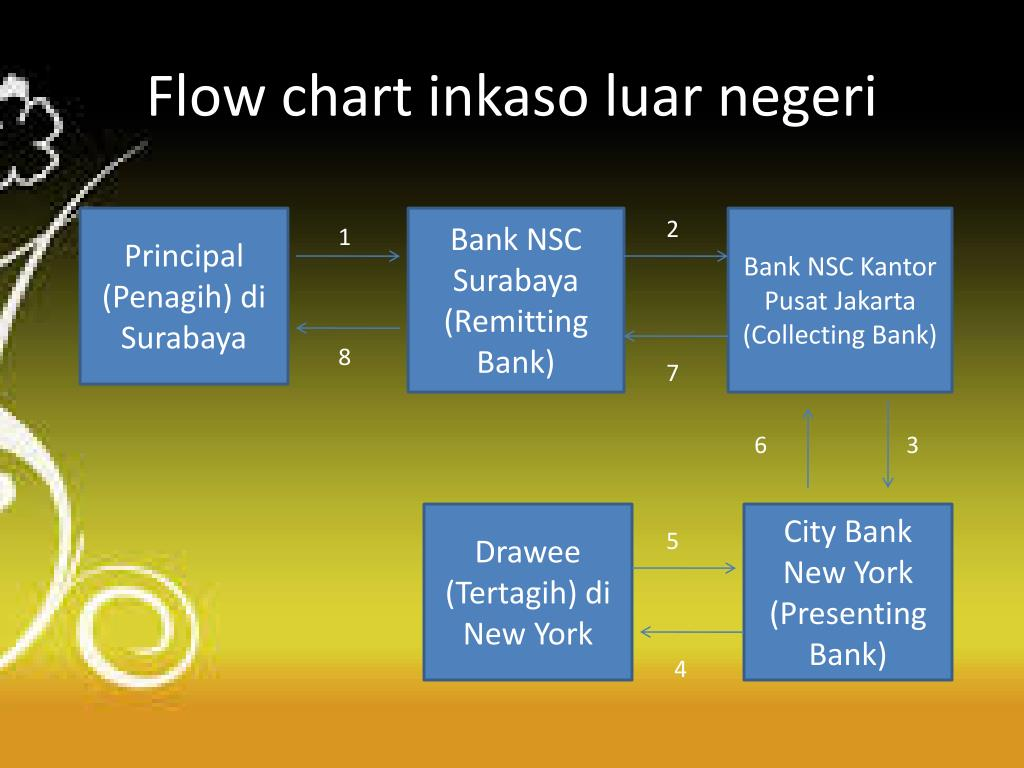 Simulasi Inkaso Luar Negeri
Pada Bank NSC Surabaya untuk memerintahkan menagihkan warkat yang diterbitkan oleh City Bank New York kepada si tertagih di New York. 

Bank NSC Surabaya membuat surat pengantar inkaso dan mengirimkannya bersama-sama dengan warkat yang hendak ditagihkan ke Bank NSC Kantor Pusat Jakarta melalui pos maupun jasa ekspedisi.

Inkaso ke luar negeri ini harus melalui kantor pusat bank yang bersangkutan karena yang mempunyai hubungan depository correspondent dengan bank di luar negeri hanyalah kantor pusat bank di Indonesia. 

Setelah Bank NSC Kantor Pusat Jakarta menerima surat pengantar inkaso dan warkat inkaso dari Bank NSC Surabaya , kemudian menagihkan kepada Nostronya City Bank New York melalui jasa ekspedisi. 

City Bank New York menerima warkat inkaso dari Bank NSC Kantor Pusat Jakarta, kemudian mendebet rekening si tertagih pada City Bank New York.
Simulasi Inkaso Luar negeri
6. Ketika berhasil ditagih Maka dana tersebut akan dikreditkan kepada rekening Bank NSC Kantor Pusat Jakarta padanya. 

7. Setelah rekening Bank NSC Kantor Pusat Jakarta pada City Bank New York terkreditkan karena hasil inkaso tersebut, maka Bank NSC Kantor Pusat Jakarta mengirimkan hasil inkaso tersebut ke Bank NSC Surabaya
 
8. Selanjutnya oleh Bank NSC Surabaya akan diserahkan kepada si penagih